Тема 2.2. МІЖНАРОДНИЙ МАРКЕТИНГ 1. Поняття, зміст, специфіка міжнародного маркетингу.2. Особливості маркетингової діяльності в міжнародному середовищі.3. Аналіз міжнародного маркетингового середовища.
Поняття, зміст, специфіка міжнародного маркетингу.

Якщо говорити про маркетинг – це комплекс заходів із розробки та виробництва продукту, його просування, вибудовування взаємин з усіма учасниками ланцюжка в торговому процесі.
Міжнародний маркетинг (international marketing) – процес торгівлі за межами своєї країни з використанням специфічних інструментів. Вивчення ринку, формулювання завдань, вибір цільової аудиторії, забезпечення грамотного позиціювання продукції, контроль діяльності – основа, як і у звичайного маркетингу. Але цей варіант дещо складніший, і у нього своя специфіка.
Існує три основні концепції. Це:
Концепція розширення внутрішнього ринку. Компанія заходить на закордонний ринок з метою продажу надлишкової продукції. І шукає ті ринки, попит на яких схожий із попитом у межах своєї країни.
Концепція мультивнутрішнього ринку. У цьому разі бізнес виходить на закордонні ринки, які відрізняються від внутрішнього. І для кожного створюють свій план і підбирають індивідуальні маркетингові стратегії з урахуванням відмінностей.
Концепція глобального маркетингу. Ринок компанії поширюється на весь світ. Використовують глобальну маркетингову стратегію і тактику.
Об’єктом міжнародного маркетингу є зарубіжні ринки, в цілому – глобальний ринок. Предметом міжнародного маркетингу є співвідношення попиту і пропозиції на зарубіжних ринках, їх кон’юнктура, відмінності у способах і засобах формування, задоволення попиту на зарубіжних ринках. Міжнародна діяльність ґрунтується на використанні таких форм міжнародного маркетингу:
імпортний маркетинг - маркетингова діяльність, спрямована на закупівлю (імпорт) товарів чи послуг із зарубіжних ринків;
експортний маркетинг - маркетингова діяльність щодо реалізації продукції за межі національних кордонів, при якій відбувається фізичне транспортування товару з однієї країни в іншу;
зовнішньоекономічний маркетинг - маркетингова діяльність, зумовлена стабільністю чи зростаючими можливостями перебування фірми (у вигляді представництва, філіалу з продажу тощо) на зовнішньому ринку, який включає декілька країн;
транснаціональний маркетинг - маркетингова діяльність, що виникла з практики функціонування транснаціональних корпорацій. Транснаціональний (багатонаціональний) маркетинг передбачає розроблення багатьох національно орієнтованих стратегій маркетингу, що реалізуються в різних країнах (адаптація комплексу маркетингу до ринку кожної країни).
мультирегіональний маркетинг - форми та методи маркетингової діяльності, які застосовують фірми, працюючи в окремих регіонах чи в межах інтеграційних угруповань;
глобальний маркетинг - маркетингова діяльність фірми, яка розглядає світовий ринок як єдине ціле. Передбачається вихід з єдиним товаром і комплексом маркетингу відразу на всі закордонні ринки, тобто орієнтований на стандартизацію маркетингової активності на всіх ринках.
До суб'єктів міжнародного маркетингу належать:
транснаціональна корпорація (у виробничій сфері та сфері послуг) - це підприємство, що об'єднує юридичних осіб будь-яких організаційно правових форм та видів діяльності в двох і більше країнах та здійснює проведення взаємозв'язаної політики та спільної стратегії завдяки одному чи декільком центрам прийняття рішень. Значний обсяг їх діяльності здійснюється за національними кордонами.
глобальні компанії - бізнес-одиниці, які у своїй міжнародній діяльності використовують концепцію глобального маркетингу. Орієнтуються не на власну країну, а задовольняють такі потреби клієнтів, які були б характерні для всього світу. Розглядають світовий ринок як ціле і переміщають товари, виробництво, капітал і персонал в любі точки планети, де можна отримати конкурентні переваги. сервісні компанії: комерційні, інвестиційні банки, брокерські контори та інші компанії у сфері послуг (American Express). Носять глобальний характер, розміщують штаб-квартири в світових фінансових центрах.
експортери - фірми, які виробляють продукцію на національній території і продають її на світовому ринку.
імпортери - фірми, які мають постачальників або партнерів з кооперації за кордоном (дочірні компанії ТНК, нафтопереробні фірми і компанії, які регулярно імпортують сировину).
Усі суб’єкти ММ прагнуть максимізувати свої прибутки. Для цього їм необхідно адаптуватися до нових умов, набути навиків, необхідних для правильного позиціювання своєї продукції чи її адаптації до вимог різних національних ринків.
Основні рішення, що приймаються при здійсненні міжнародної маркетингової діяльності 

Маркетингова діяльність на зовнішньому ринку забезпечує розв’язання таких завдань: 
отримання надійної, достовірної і своєчасної інформації про зовнішні ринки, структуру і динаміку конкретного попиту, смаки і запити покупців, тобто інформації про зовнішні умови функціонування фірми; 
 створення товару або товарного асортименту, спроможного повніше задовольняти вимоги світового ринку порівняно з товарами конкурентів; 
вплив на споживача, попит і ринок, що забезпечить максимально можливий контроль сфери реалізації;
забезпечення перспективи розвитку міжнародного бізнесу, оскільки маркетинг – це процес, що полягає у прогнозуванні і задоволенні потреб потенційних покупців шляхом пропозиції конкурентноспроможних товарів, послуг, технологій, ідей, організацій, людей, місць тощо. 
При здійсненні ММ діяльності підприємства мають прийняти цілу низку рішень: 
1. Про вихід на зовнішній ринок. Оцінюється доцільність і ефективність здійснення продажів на зовнішніх ринках. 
2. Про вибір зовнішніх ринків.
3. Про форму виходу на зовнішній ринок (експорт, СП, прямі інвестиції).
4. Про розробку комплексу маркетингу для кожного конкретного закордонного ринку. 
5. Про організацію маркетингу
Оскільки міжнародний маркетинг має свою специфіку, що випливає з умов діяльності на зарубіжних ринках, фірма, що вирішила вийти на зарубіжний ринок, має дотримуватися таких умов:
- опанування правил зовнішньоторговельних та валютних операцій, особливостей міжнародного законодавства;
- ретельне дотримання основних вимог маркетингу. Особливого значення набувають сегментування ринків і позиціювання товарів. Зовнішні ринки висувають високі вимоги до якості товарів, їх післяпродажного обслуговування, реклами, що пояснюється гостротою конкуренції, оскільки світовий ринок – це ринок покупців, а не продавців;
вивчення специфіки зовнішніх ринків і ринкових можливостей фірми щодо них. 
Для цього використовують спеціальні служби маркетингу або звертаються до спеціалізованих фірм-консультантів.
дотримання правил світового ринку, прийнятих норм та умов збуту.
Необхідно виробляти такі експортні товари, які навіть через кілька років після виходу на ринок матимуть високу конкурентоспроможність.
2. Особливості маркетингової діяльності в міжнародному середовищі.
Міжнародне маркетингове середовище – зовнішнє середовище, в якому діє фірма, що просуває свої товари на закордонних ринках, утворене складним комплексом відносин, зумовлених економічними, політичними, соціальними, культурними та іншими чинниками.
Іншими словами, середовище міжнародного маркетингу – сукупність умов і факторів, що впливають на функціонування фірми, її маркетингову діяльність за кордоном і вимагають прийняття управлінських рішень, спрямованих на їхнє усунення або на пристосування до них. Основною складовою міжнародного маркетингового середовища є економічне. 
Економічне середовище міжнародного маркетингу – сукупність економічних властивостей зарубіжних ринків, що прямо або побічно впливають на прийняття маркетингових рішень і відбиваються в показниках економічного розвитку, загальногосподарської кон’юнктури, фінансово-кредитного становища, структури споживання населення тощо.
Для характеристики економічного середовища зарубіжного ринку виділяють 3 блоки елементів:
І. Загальна характеристика типу економічної системи та моделі ринкової економіки.
ІІ. Основні макроекономічні показники розвитку країн (ВВП, інфляція, валютна система, платіжний баланс, рівень і структура безробіття, рівень життя населення і його купівельна спроможність, рівень доходів на душу населення, структура витрат, сфера бізнесу, рівень її розвитку, особливості і перспективи).
ІІІ. Основні ринкові показники зарубіжної країни:
Стан попиту і пропозиції;
Потенціал і ємність ринку;
Доступність ринку;
Рівень цін;
Стан конкуренції та її структура;
Основні постачальники, посередники;
Вимоги до якості, безпеки, реклами, упаковки, маркування.
Політико-правове середовище міжнародного маркетингу – комплекс політичних і правових умов, які безпосередньо (через законодавство) і опосередковано (через традиційну систему власних відносин) впливають на діяльність компаній, що реалізують свою продукцію на ринку країни. Коли йдеться про політичний лад, розглядають дилему «відкрите(демократичне) суспільство – закрите (авторитарне) суспільство». З погляду маркетингу, що відкритіше суспільство, то прихильніше воно до демократичних традицій і верховенства закону та активніша економіка і нижчий політичний ризик вкладання капіталу.
Важливим фактором міжнародної маркетингової діяльності є політична стабільність суспільства. Коли уряди в країні часто змінюються, закони, що регулюють діяльність іноземних компаній, ухвалюють поспішно, тому вони можуть суперечити один одному, а тому привабливість ринку країни різко падає.
Вагому роль при ухваленні рішення про впровадження товару на ринок відіграє також ступінь корумпованості чиновників держави.
Державна економічна політика тяжіє до відкритості або закритості суспільства. З погляду міжнародного маркетингу це відображає переважає однієї з двох торгових політик: 
а) лібералізації (свободи торгівлі) – політики мінімального державного втручання в зовнішню торгівлю, яка розвивається на основі ринкових законів попиту і пропозиції; 
б) протекціонізму – державної політики захисту внутрішнього ринку від іноземної конкуренції шляхом використання тарифних і нетарифних інструментів.
Важливими чинниками, що впливають на міжнародний маркетинг, є захист прав споживачів, авторське та патентне право, дотримання податкового, трудового, антимонопольного, рекламного законодавства країни. Крім того, суб’єкти міжнародного бізнесу здійснюють комерційні операції з огляду на загальносвітові правила міжнародної торгівлі, бізнес-права та укладання угод.
Соціокультурне середовище міжнародного маркетингу – сукупність соціальних і культурних особливостей зарубіжних ринків, що впливають на міжнародну маркетингову діяльність, основними з яких є мовне середовище, соціальна організація, правова і політична культура, розвиток науки і мистецтва, рівень освіти населення, релігійна ситуація, панівні суспільні цінності та норми поведінки.
Культуру утворюють явні і приховані форми поведінки, набуті й передані за допомогою символів, а також результати їх втілення в продуктах людської праці. Тому, формуючи маркетингову стратегію, необхідно враховувати моральні та релігійні норми і табу, властиві населенню країни, особливості міської й сільської субкультур, етнічну різнорідність і мовне середовище, соціальний статус потенційних покупців, їх спосіб життя, рівень освіти.
У міжнародному маркетингу слід брати до уваги такі основні характеристики соціокультурного середовища:
1. Мовне середовище. Найбільш поширеними є англійська, китайська, арабська мови. В діловому листуванні домінує англійська. Неточне вживання мови може стати причиною помилок у тлумаченні окремих рішень.
2. Соціальна організація. Така інформація важлива для просування на ринок товарів і послуг для людей певного соціального статусу. Маркетологу варто знати, чи в зарубіжній країні підтримка родинних зв’язків у бізнесі є загальноприйнятою.
3. Правова культура. Вплив культури населення на правову систему. Наприклад, у багатьох арабських країнах діє теократичне право, засноване на ісламі, яке регламентує всі аспекти економіки. Зокрема, страхування за мусульманськими канонами є порушенням волі Аллаха.
4. Політична культура. Політична культура втілюється у спадкоємності влади і державних рішень. Важливо знати при довгострокових інвестиціях.
5. Наука і мистецтво. Наука впливає на технічний рівень країни, вимогливість покупців і потенціал ринку, ступінь розвитку його інфраструктури. Мистецтво – визначає особливості естетичного сприйняття покупцями товару, його вигляду, упаковки тощо.
6. Рівень освіти. Впливає на вимогливість покупців до певних властивостей товару і його супроводу.
7. Релігія. Особливо помітний вплив релігії на ділове життя в мусульманських країнах (шаріат).
8. Цінності й норми. Часто зумовлені релігійними догмами і запам’ятовуються на підсвідомому рівні. Для ММ особливо важливе ставлення до таких цінностей, як час, досягнення, багатство, зміни, ризик, здоров’я, розподіл чоловічих і жіночих ролей, сімейні цінності.
Особливості міжнародного маркетингу
Вихід на закордонний ринок має свої нюанси:
Виникає необхідність у тих інструментах комунікації, які будуть ефективними в певній країні з урахуванням ментальності, реалій, законів.
Вимоги до якості товарів і сервісу підвищуються.
Віддалене розташування вносить певні складнощі у контроль та моніторинг, а також зростають ризики.
У світі надлишок товарів і послуг, тому все важче запропонувати новації.
Відбувається адаптація до нових реалій.
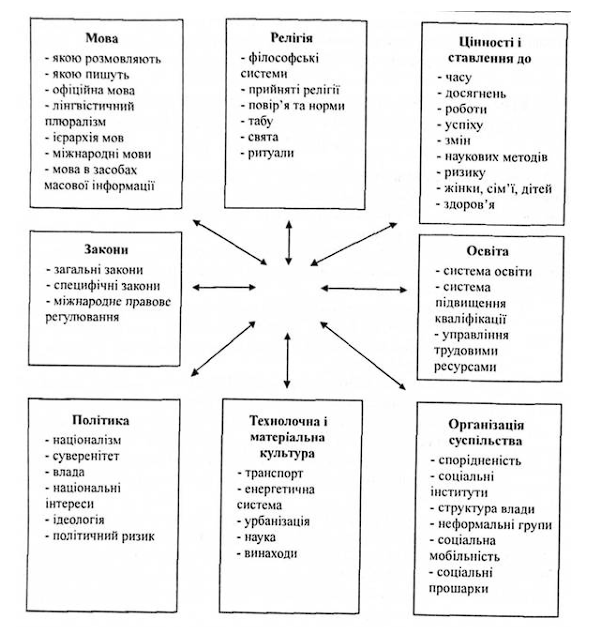 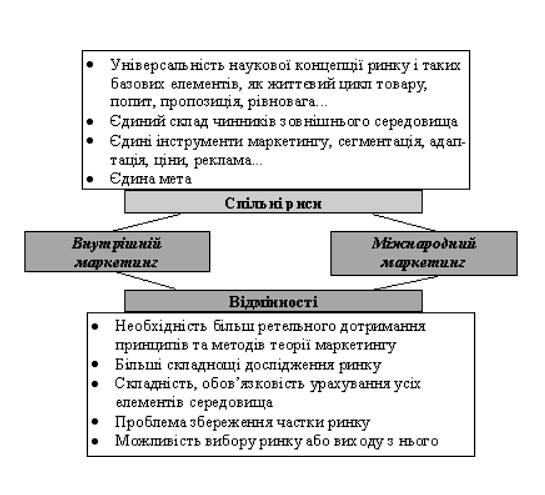 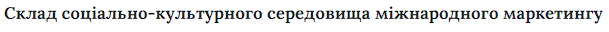 3. Аналіз міжнародного маркетингового середовища.
Міжнародне маркетингове дослідження — це система збору, обробки, аналізу та прогнозування даних, необхідних для прийняття рішень у маркетинговій діяльності.
Метою будь-якого міжнародного маркетингового дослідження є зменшення ризику від рішень стосовно міжнародної активності фірми. Мінімізація ризику досягається на основі використання висновків міжнародного маркетингового дослідження в прийнятті рішень. 
Під висновками міжнародного маркетингового дослідження розуміється систематизована інформація про стан та можливі варіанти розвитку об’єкта дослідження. Стан інформації визначає ступінь обґрунтованості міжнародного маркетингового рішення.
Для визначення якості та рівня забезпеченості інформацією для прийняття міжнародних маркетингових рішень використовуються такі критерії:
• релевантність (змістовна значущість, інформація стосовно тільки конкретного об’єкта чи проблеми дослідження);
• точність (недвозначність, можливість чіткої диференціації);
• надійність (гарантія правильності, відсутність синтаксичних та технічних помилок);
• зрозумілість (відсутність семантичних помилок, кодування однаковим набором знаків);
• актуальність (своєчасність представлення, швидкість отримання);
• гнучкість (можливість охарактеризувати різні аспекти об’єкта дослідження);
• кількість (повнота, достатність для прийняття управлінського рішення).
Особливості міжнародного маркетингового дослідження:
1. Велике поле дослідження: попит, пропозиція, конкуренти, споживачі, канали розподілу, просування, ціни і т.п.)
2. Технічні труднощі збору інформації: повна відсутність інформації, ненадійна статистична інформація, обмеження на доступ до інформації, мовні труднощі, поведінка респондентів.
3. Висока вартість досліджень, особливо збору первинної інформації.
4. Труднощі порівнянь та пояснень.
5. Проблеми розробки рекомендацій.
Одним з поширених напрямків міжнародних маркетингових досліджень є маркетингова розвідка – це постійна діяльність по збору поточної інформації про зміну навколишнього середовища маркетингу, яка необхідна для розробки і коригування планів. Метою маркетингової розвідки є збір конфіденційної та напівконфіденційної інформації про зовнішнє середовище маркетингу.
Бенчмаркінг – це дослідження технологій, технологічних процесів і методів організації виробництва та збуту продукції на кращих підприємствах партнерів і конкурентів з метою підвищення ефективності власної фірми.
Етапи міжнародного марктеингового дослідження

Міжнародне маркетингове дослідження має чотири стадії:
1. Визначення вимог до інформації. Формується зверху вниз: мета, завдання, перелік необхідних показників та процесів, які необхідно дослідити.
2. Збір даних, який має такі складові: інвентаризація банку даних (зіставлення наявної вторинної інформації з потребами, визначеними на попередньому етапі); збір вторинної інформації; планування дослідження; проведення дослідження.
3. Аналіз. Отримана кількісна та якісна інформація аналізується за допомогою методів статистики, соціометрії, та ін.
4. Упровадження. Дослідницький колектив представляє результати та рекомендації (у випадку виконання дослідження на замовлення). 
Якщо дослідження проводилося власними силами, то колектив несе відповідальність і за впровадження результатів та рекомендацій.
За іншим підходом виділяють такі етапи дослідження: 
1)Визначення проблеми і цілей дослідження; 
2) розроблення плану дослідження; 
3) Збирання інформації та її аналіз; 
4) інтерпретація отриманих результатів і підготовка звіту; 
5) презентація звіту.
Чіткий виклад проблеми є ключем до успішного міжнародного маркетингового дослідження. Для виявлення проблем управління маркетингом використовують такі підходи:
 Аналіз результатів виробничої та збутової діяльності організації, яка прагне вийти на міжнародний ринок чи утриматися на ньому;
 Експертне опитування керівників і фахівців досліджуваної організації, а також постачальників, споживачів, торговельних посередників та ін.;
 Спостереження за виконанням маркетингових функцій та особиста участь у їх реалізації фахівців-консультантів, здатних удосконалити управління
маркетингом в організації.
Перед розробленням плану дослідження треба визначити, до якого типу воно належить (попереднє, поглиблене, спеціальне, тест). Після цього обирають джерела інформації, необхідні для його проведення (первинні й вторинні), а також методи збору інформації.
У маркетингових дослідженнях можна використати 3 альтернативні підходи до збирання маркетингової інформації:
1. Збирати її самостійно. Для цього фірма повинна мати великий штат співробітників. Однак навіть тоді проблематичним є збирання даних у широкому масштабі, тому фірми, що мають власну службу з дослідження ринків, трапляються рідко.
2. Створення спеціальної групи. Її комплектують з невеликої кількості кваліфікованих експертів і багатьох працівників нижчої кваліфікації.
3. Залучення спеціалізованих компаній, що збирають маркетингову інформацію. Щоб позбутися ризику, бажано звертатися до фірм, розташованих у досліджуваній країні.
Зібрану інформацію аналізують за допомогою статистичних, економікоматематичних і експертних методів.
Типи міжнародних маркетингових досліджень
У практиці дослідження зарубіжних ринків виділилося чотири основних типи досліджень: попереднє, поглиблене, спеціальне, тест.
Попереднє маркетингове дослідження зарубіжного ринку дає варіанти можливого прибутку фірми залежно від місткості ринку, можливого обсягу продажу товарів та меж можливої ціни реалізації.
Серед маркетологів вважається, що попереднє дослідження повинно проводитися власними силами, і тільки після нього слід замовляти поглиблене міжнародне маркетингове дослідження. Обґрунтованість попереднього дослідження значною мірою залежить від того, наскільки точно визначена місткість ринку, яка може бути реальною та потенційною. Реальна місткість ринку — це обсяг товару, який може придбати (купити, взяти в кредит) ринок уже сьогодні. Як реальна, так і потенційна місткість (ємність) ринку вимірюється в натуральних або вартісних показниках за рік. 
Потенційна місткість зарубіжного ринку — це обсяг товару, який зможе придбати ринок за певних умов. Залежно від умов, які прогнозуються, потенційна місткість може бути як більшою, так і меншою за реальну місткість.
Поглиблене маркетингове дослідження дає змогу зрозуміти механізми та особливості функціонування зарубіжного ринку. Структура поглибленого міжнародного маркетингового дослідження складається з трьох блоків: обов’язкові (стандартні) елементи вивчення; кон’юнктура ринку (КОН’ЮНКТУРА РИНКУ— сукупність економічних умов, що складаються на ринку, за яких здійснюється процес реалізації товару. Це економічна ситуація у певний період часу. К.р. складається під впливом економічних, політичних та науково-технічних кон’юнктуротвірних умов і визначається обсягом промислового виробництва, внутрішнім товарообігом, обсягом зовнішньої торгівлі, капіталовкладеннями, цінами, патентно-ліцензійною діяльністю та ін. К.р. досліджують за допомогою показників, які дозволяють кількісно оцінити зміни, що відбуваються, визначити тенденції їх розвитку, дані про динаміку виробництва, появу нових товарів та ін. До них належать ємність ринку, ринковий попит, монополізація ринку, товарна кон’юнктура, частка ринкової участі конкурентів та ін.) та прогноз її розвитку; методи вивчення ринку (кабінетні, польові). Стандартні (обов’язкові) елементи дослідження — це той мінімум маркетингової інформації, яка необхідна для розуміння особливостей зарубіжного ринку.
Ринок:
– геополітичні характеристики;
– структура національного виробництва;
– кількість національних виробників та їх розміщення ;
– конкурентна ситуація на ринку товару;
– імпортна місткість ринку та можлива частка фірми за оптимістичним та песимістичним прогнозами;
– кон’юнктура ринку та її прогноз на 0,5 – 1,5 року;
– тенденції розвитку та довгостроковий прогноз на 5 – 10 років.
Товар:
– відповідність вимогам місцевого законодавства, існуючим правилам, традиціям, звичаям (для товарів народного споживання), технічним стандартам, екологічним нормам тощо (для товарів виробничо-технічного призначення);
– новизна та конкурентоздатність порівняно з товарами конкурентів;
– необхідність адаптації відповідно до виявлених «технічних бар’єрів» та побажань споживачів;
Конкуренти:
за можливості точний список усіх конкурентів;
окремо список національних конкурентів та список зарубіжних конкурентів;
основні конкуренти, які мають найбільшу частку ринку (3—5 фірм);
конкуренти, які найбільш динамічно розвивають свою діяльність на цьому ринку (2 — 3 фірми);
славнозвісність торгових марок (знаків) конкурентів;
характерні особливості товарів конкурентів, за якими їм віддають перевагу споживачі; – особливості побудови міжнародного маркетингового комплексу;
упаковування товарів конкурентів (матеріал, колір, характерні особливості);
цінова політика конкурентів;
заходи та особливості системи просування;
побудова каналів розподілу та робота з посередниками;
показники та оцінки фінансового стану;
інформація щодо науково-дослідних розробок: основні напрями, витрати тощо;
інформація щодо звернення до консалтингових фірм: теми (проблеми) досліджень, вартість, можливі результати, клієнтами яких консалтингових фірм є конкуренти;
купівля і продаж дочірніх фірм, злиття та поглинання;
інформація в місцевих та міжнародних засобах масової інформації.
Споживачі:
можливі покупці товару фірми;
типові засоби використання товару, притаманні покупцям;
мотиви закупівлі товару цього типу;
чинники, які формують споживацькі переваги і впливають на їх ринкову поведінку;
попередня сегментація та оцінка розміру кожного з сегментів;
традиційний засіб здійснення купівлі споживачами даного сегмента;
незадоволені потреби споживачів товарів даного типу;
вплив технічного прогресу на розвиток потреб споживачів та технікотехнологічної бази продуцентів.
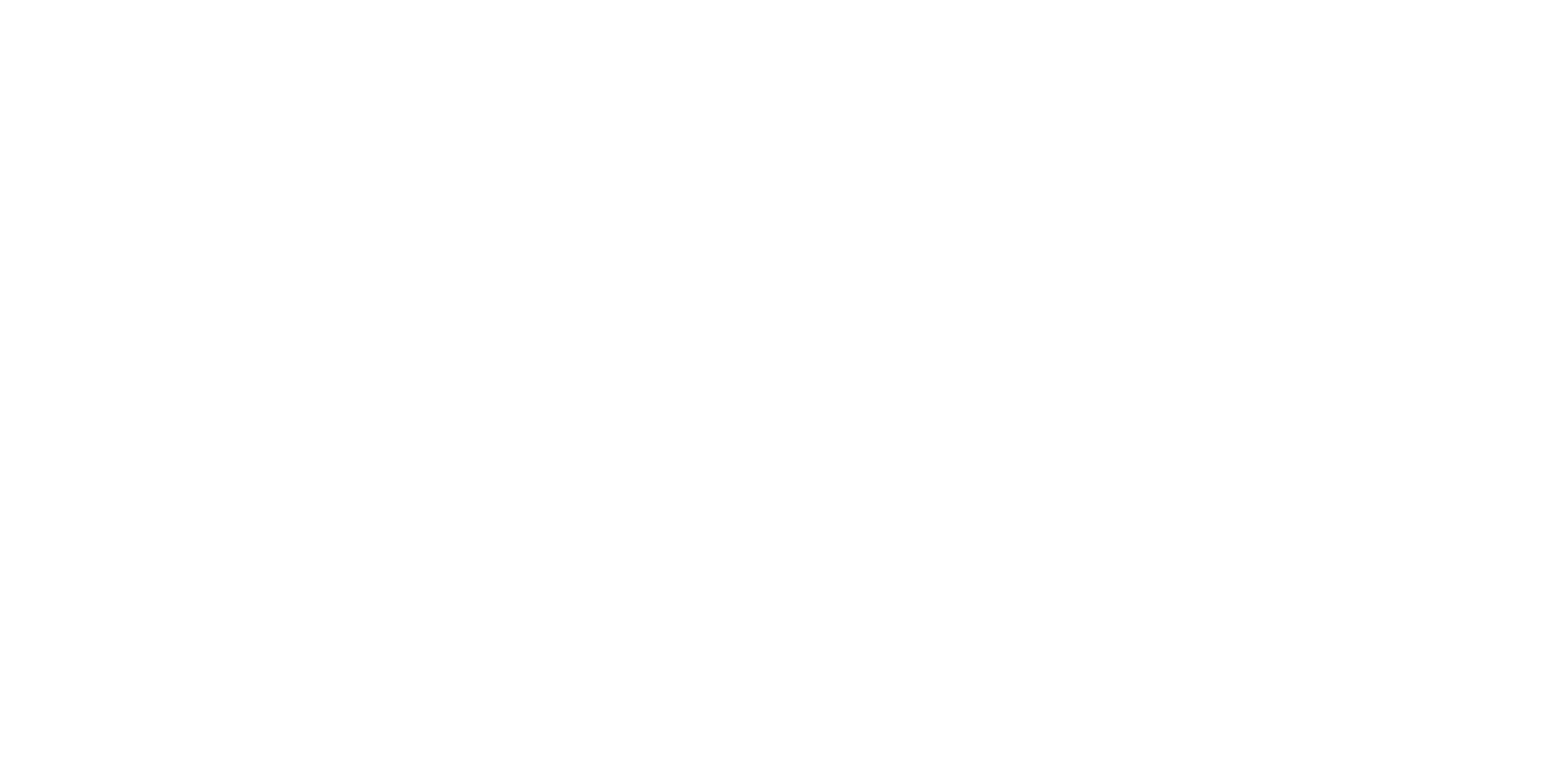 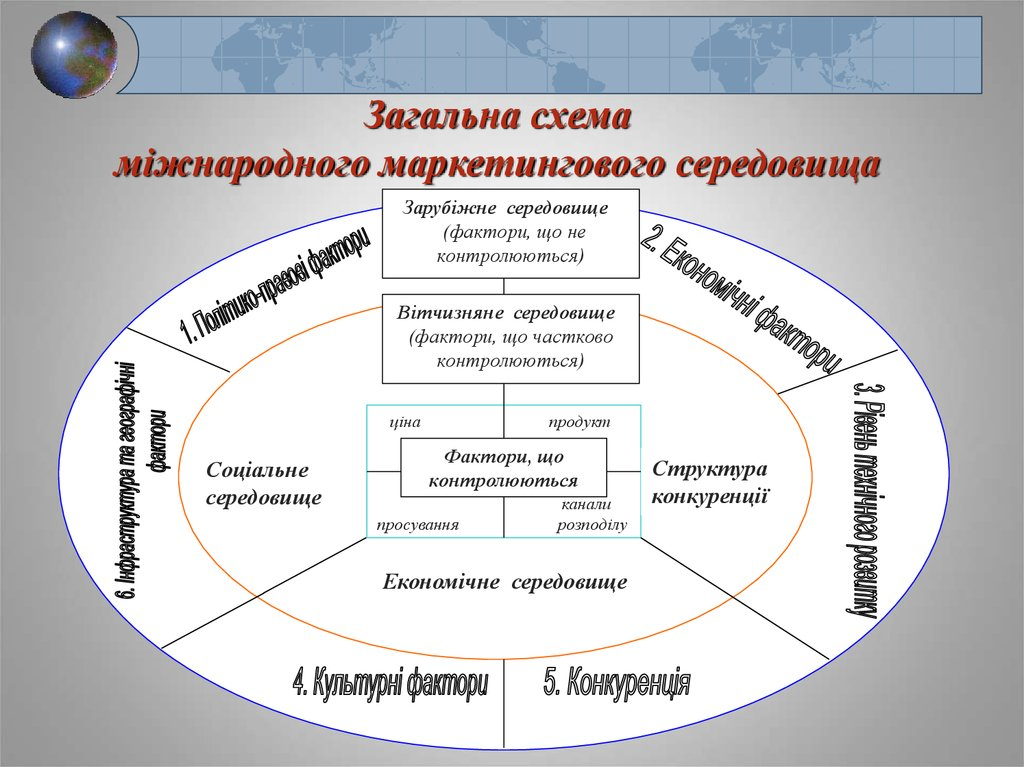 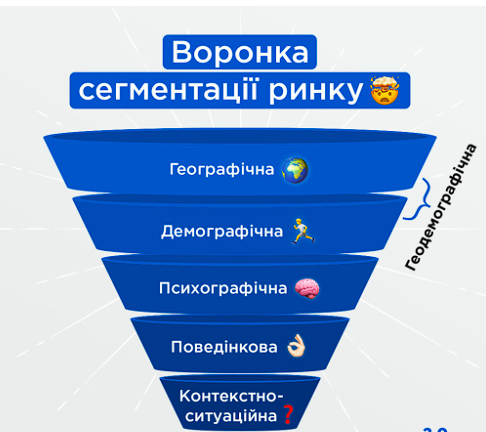 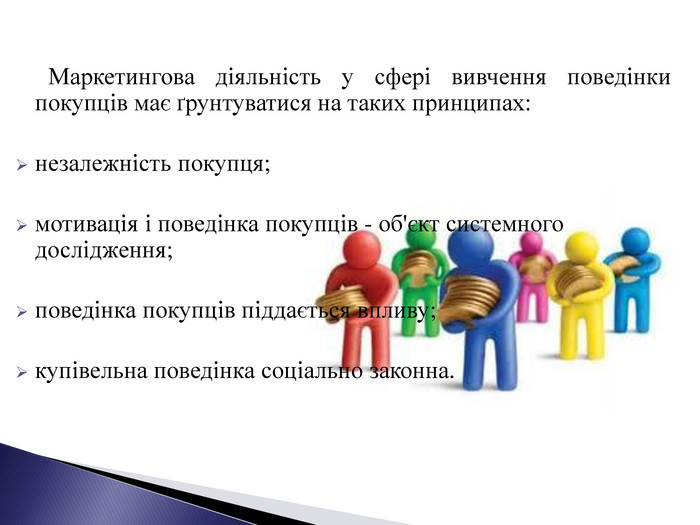